Get the Logs to the Mill
Management of Washington timber for processing.
3 ACT MATH TASK
Algebra
Learning Goals:
Students will solve a range of complex well-posed problems in applied mathematics (SMP1).
Students will solve a complex problem by making productive use of knowledge and problem-solving strategies (SMP2).

Success Criteria:
I can apply algebra concepts to solve a problem about timber harvest and transportation. (SMP1)
I can build a function that models a relationship between two quantities. (SMP2)
Scenario:
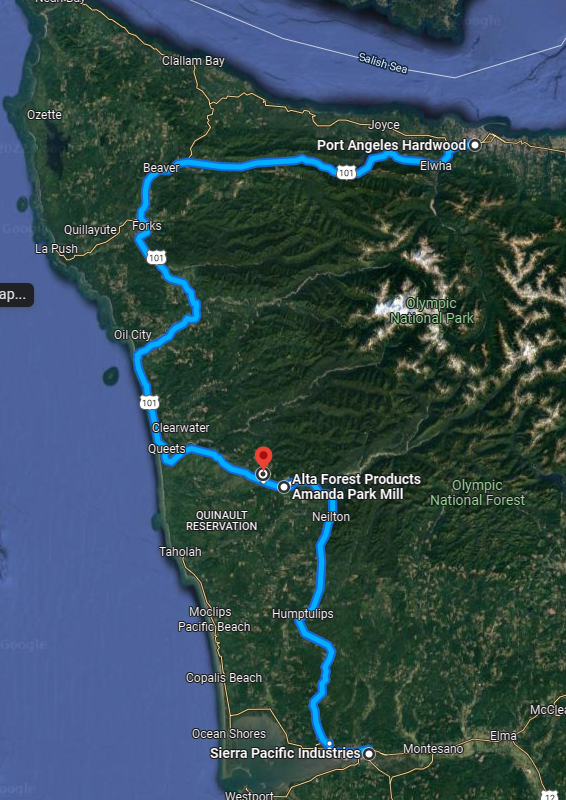 Logs have just been harvested from a field located in the Quinault Reservation at the red pin on the map. 
There are three mills to choose from, located in  Amanda Park, Port Angeles, and Aberdeen.
What do you notice and wonder?
We have 3000 tons of trees to get to the mill! We sell the logs to the mill, and pay log truck drivers to transport the logs. There are four trucks available to transport logs.
What do you notice and wonder?
We have 3000 tons of trees to get to the mill! We sell the logs to the mill, and pay log truck drivers to transport the logs. There are four trucks available to transport logs.
Timber companies have to maximize profits.
Where should the freshly harvested timber be sold to be milled?
What other information do you need?
Remember to talk about your ideas!
I saw ________, so I connected that to ________ .
We know ________  because ________ .
Since ________ , then we can calculate ________ .
Discussion
Listen to each presenting group. 
Consider what assumptions they have made. Do you agree or disagree with their methods? 
Modify your own solution based on what you hear from presenting groups.
Resolution
It will take 100 loads to get these logs to the mill.
Aberdeen: It will take nine days to complete the job.
Calculated profit: $290,000
Cons: 2 drivers work 8 hour days on the last day. Would need to provide them a bonus to get them to take the job. Using the bonus calculation, the final profit would be $289,565
Resolution
It will take 100 loads to get these logs to the mill.
Amanda Park: It will take four days to complete the job.
Calculated profit is $285,000
Cons: On the last day, you will need one driver to work a six hour day. You will need to give a bonus to this one driver. Using the bonus calculation, the 
final profit would be $284,572.50.
Resolution
It will take 100 loads to get these logs to the mill.
Port Angeles: It will take 25 days to complete the job.
Calculated profit is $290,000
Cons: This is outside of the 9-day harvest-to-delivery constraint. Each day, drivers will only be able to make one delivery, and would need bonuses to make this attractive. You will need to give a bonus to this one driver. Using the bonus calculation, the 
final profit would be $289,565. 
Drivers would only earn a bonus of $108.75, barely the amount of one hour of work for 125 hours lost work.
Question: 
Can drivers get a bonus to encourage them to do a particular job?
Answer:
Yes. 
The calculation for the driver bonus is as follows:
Bonus money available is 0.15% of calculated profit before bonus. 
(Example, if the profit was going to be $1000, then bonus available is $1.50. Therefore if you give the bonus, the actual profit would be $1000-$1.50=$998.50)
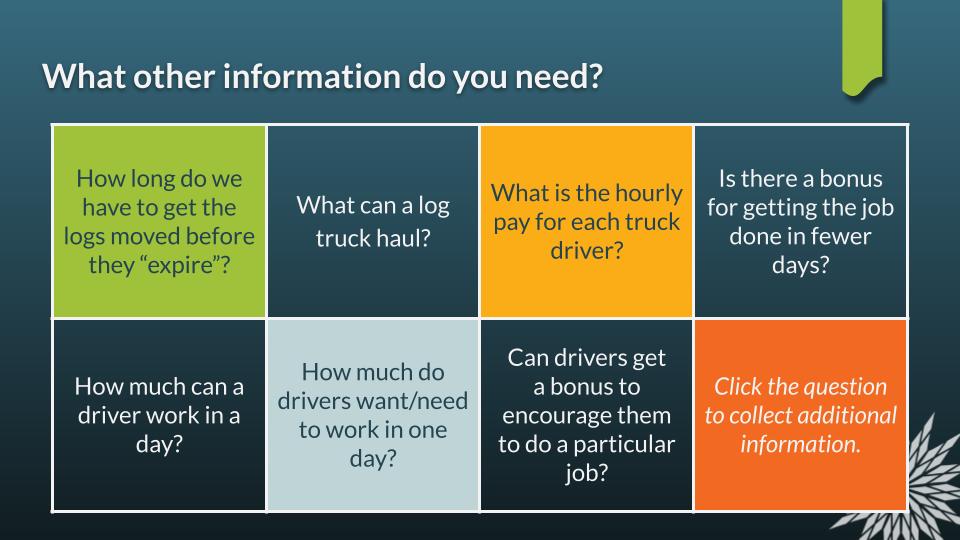 Question: 
Is there a bonus for getting the job done in fewer days?
Answer:
No.
There is not a cash bonus.
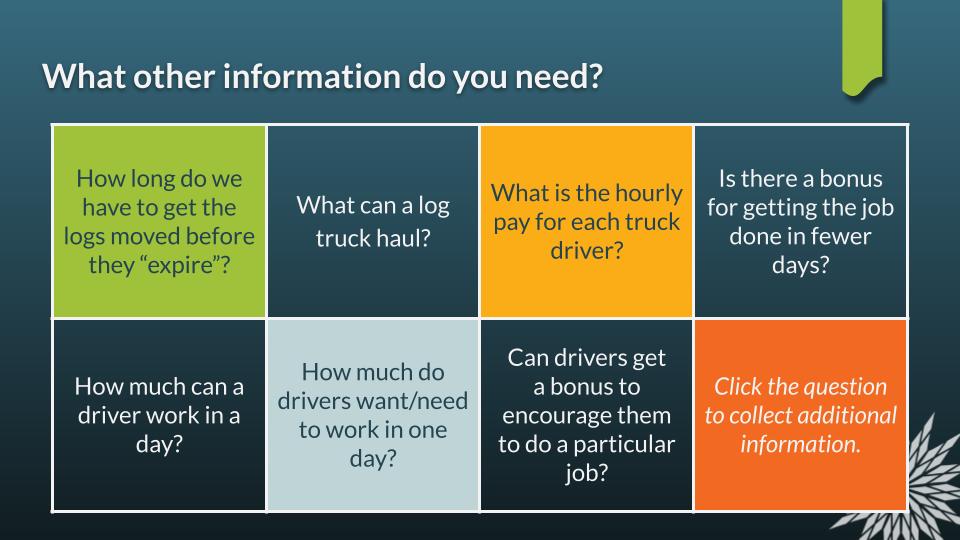 Question:
How long do we have to get the logs moved before they “expire”?
Answer:
Logs need to get to the mill within 9 days for best quality.
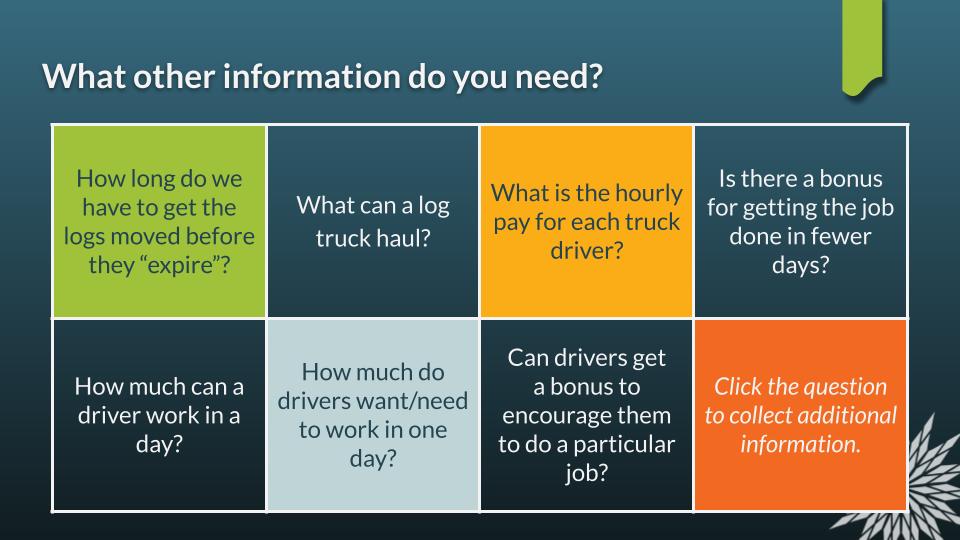 Question:
How much do drivers want/need to work in one day?
Answer:
Drivers have options where to go to work. 
They try to earn the most they can make per day by working 12 hours if possible.
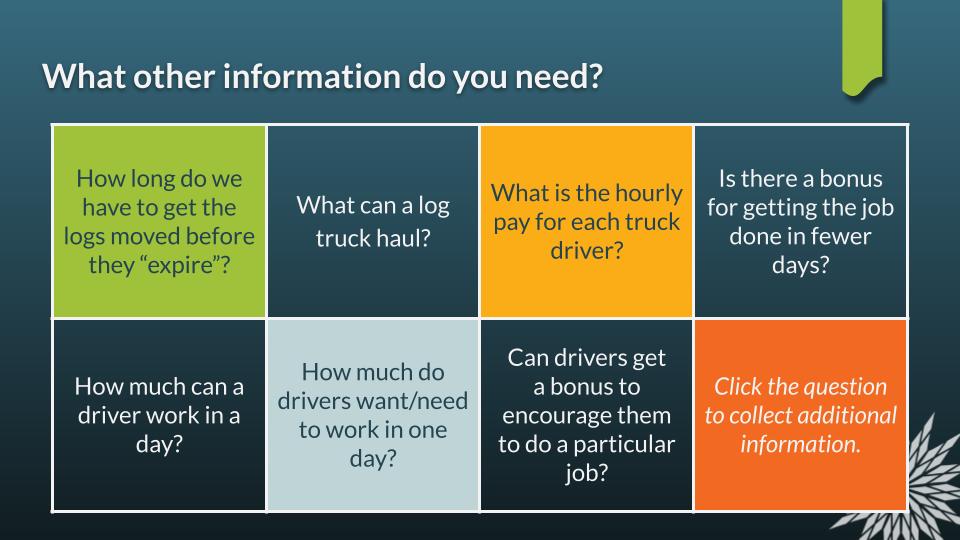 Question:
What is the hourly pay for each truck driver?
Answer:
$100 per hour
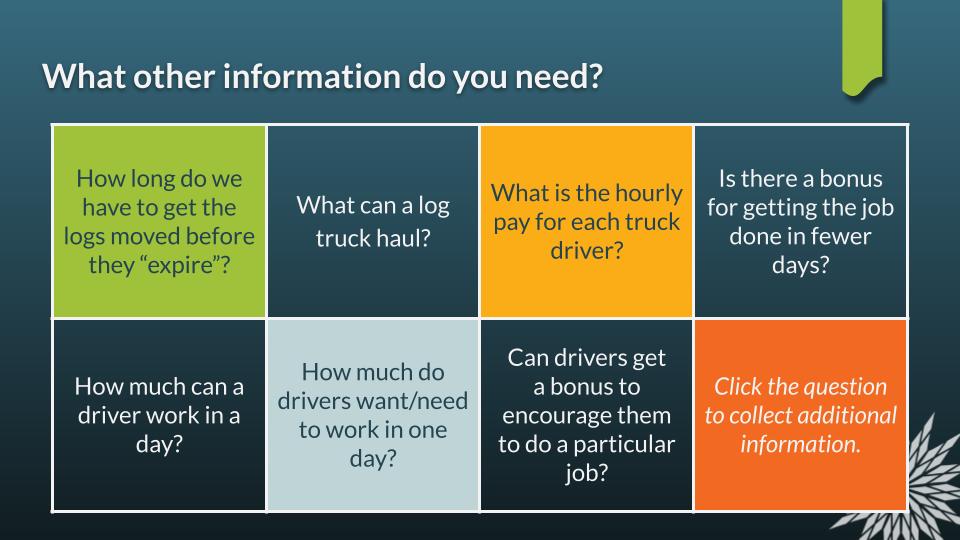 Question:
How much can a driver work in a day?
Answer: 
Drivers can work up to 12 hours a day. 
They can’t work more because of safety concerns.
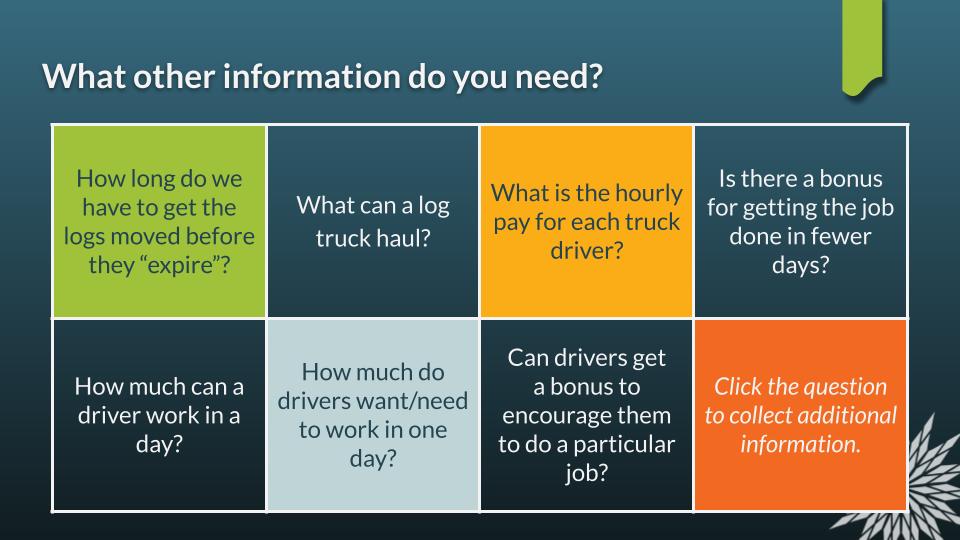 Question:
What can a log truck haul?
Answer:
One truck can haul 30 tons at a time.
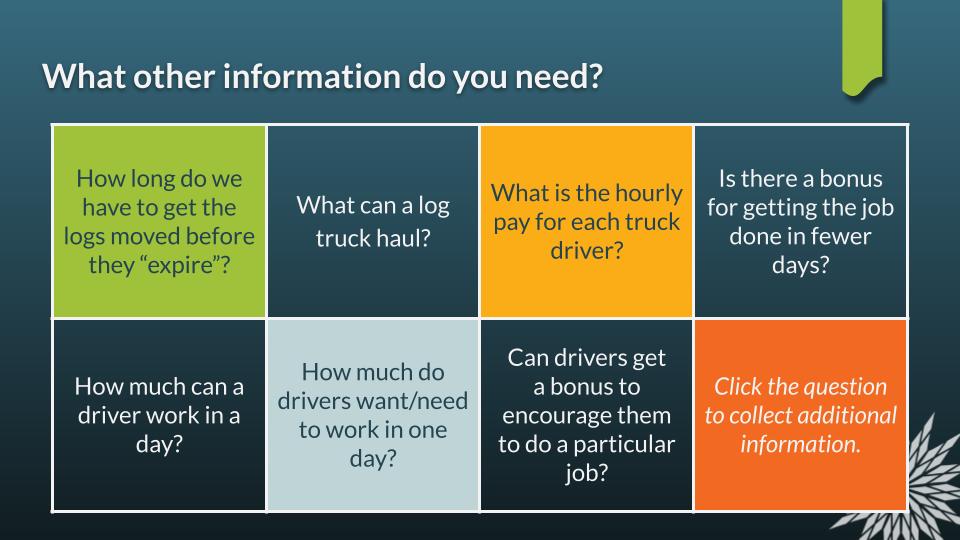